b0100Number Systems
ENGR xD52
Eric VanWyk
Fall 2014
Acknowledgements
Revised by 
George Herring
Lisa Park
Juliana Nazaré
Keely Haverstock
Today
Radix R Numbers

Negative Numbers

Fixed Point

Homework

Letters: Dimitar Dimitrov, Thomas Chen
There are 10 types of people
Those that understand binary

Those that do not
There are 10 types of people
Those that understand binary

Those that do not


And those who do not presume Radices…
Rebasing and Reradixing
123 = 1*(10^2) + 2*(10^1) + 3*(10^0)

This is true for all Radices!

h123 = 1*(h10^2) + 2*(h10^1) + 3*(h10^0)
1*d16^2 + 2*d16^1 + 3*d16^0 = d291

o123 = 1*(o10^2) + 2*(o10^1) + 3*(o10^0)
1*d8^2 + 2*d8^1 + 3*d8^0 = d83
[Speaker Notes: This is true for all Radices – That are high enough to be able to represent 3]
Innocence Lost
You can not assume to know the base of a number without context or indication.

Be Explicit.
Radices in Other Cultures
Decimal is most common
Base 8 – Native Americans
Base 20 – Mayan
Base 60 – Babylonians 
Mixed 6 & 10
Base 12 – Nigeria, Various Mathematicians
Base 24 – Kaugel (Papa New Guinnea)
In groups of 4
[Speaker Notes: Mathematicians keep trying to push for base 12]
Base 27 in Telefol
Fingers (1-5) (Left hand first)
Wrist, forearm, elbow, bicep, shoulder (6-10)
Neck, Ear, Eye (11-13)
Nose (14)
Eye, Ear, Neck (15-17)
Shoulder, bicep, elbow, forearm, wrist (18-22)
Fingers (23-27)
Common Indicators
Hexadecimal
D = 0123456789ABCDEF
0x1234
h1234
123416
Octal
D = 01234567
01234
o1234
12348
Decimal(10)
D = 0123456789
1234
d1234
123410
Binary (Base 2)
D = 01
0b1010
b1010
10102
Radix Conversion
General Conversion to base N
Digit = (Input) % (N)
Input = (Input) / (N)
Repeat until Input is exhausted (zero) writing digits ‘right to left’.

Or, left to right.
Digit = (Input) / (N^ position)
Input = (input) – Digit * (N ^ position)

Picking arbitrary digits?
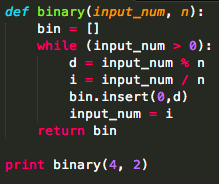 [Speaker Notes: Integer division “floors” or “truncates” the result back to an integer automatically

i = index of digit, 0 based.

d = (input / r^i) % r

-- Right to left script:

def binary(input_num, n):
	bin = []
	while (input_num > 0):
		d = input_num % n
		i = input_num / n
		bin.insert(0,d)
		input_num = i
	return bin

print binary(4, 2)]
Easy Radix Conversion
When converting between bases that are powers of each other, the division operation becomes trivial.
1 Hex digit = 4 binary digits (bits)
3 Binary digits = 1 Octal digit (octets)
1 R=r^n digit = n R=r digits

Example
b100111111011101011011
[Speaker Notes: Do the “hand trick” for this one on the board.
Write random string of zeros and ones.  Move hands to only show 4 bits at a time, stress that this is equivalent to the divide / modulo operators.  Draw 4 bit chunk boundaries, parse to hex quickly.]
Easy Radix Conversion Trick
b100111111011101011011

b100 111 111 011 101 011 011
o  4   7   7   3   5   3   3

To Hex
b 1 0011 1111 0111 0101 1011
h 1    3    F    7    5    B
BOARDS
Truth Table for Binary Adder
Inputs: A, B, Carry In
Output: Sum, Carry Out

Convert to Decimal
b101100	 	o325		hE32

Convert 79 from Decimal to Bin, Oct, and Hex

20123 + 11123 + 2223 + 10123 = ???9
Multiply d29 by hf
In Binary
In Quaternary (R=4)
In Hex

Pay close attention to the carry logic…
When do you have to carry two places over? Try adding one more row in the ternary problem.
[Speaker Notes: 44, 213, 3634
b100 1111,  o117,  h4F
185 base 9, 158 base 10
Binary Multiplication will require several double carries!
Binary and quaternary can be done on the boards relatively easily.  Hex requires a calculator.
1 1011 0011   <- Watch the “carry the 2”, which is actually a “carry the 10” !
1 23 03
1b3]
Additional Radix Carrying
Food for Thought - 

A Radix R adder uses a single carry out digit for 11    inputs.

One of those is used by the carry in.

That leaves us with 10 (R) inputs.
In Binary, this is sad.
R
[Speaker Notes: 11 is in base R!]
Negative Numbers
Three Possible Options:

Sign / Magnitude
One bit denotes sign, rest denotes magnitude

1’s Complement (Inverse)
Negative is the inverse of Positive

2’s Complement 
Negative is the complement w.r.t. R^N (2^N)
[Speaker Notes: Inverse – 0 9, 1 8, 2 7, 3 6, 4 5
Complement – 1 9, 2 8, 3 7, 4 6]
Negative Numbers
Three Possible Options:

Sign / Magnitude
One bit denotes sign, rest denotes magnitude

(R-1)’s Complement (Inverse)
Negative and Positive add to (R^N)-1

R’s Complement 
Negative and Positive add to R^N
[Speaker Notes: Complement : add to get to a number

R-1’s complement in base 5:
0 4
1 3
2 2
3 1

R’s complement in base 5
0 5   Can’t actually be done
1 4
2 3
3 2
4 1]
R’s Compliment
A + -A = R^N
Example:  R = 10, N=1, Calculate 6+(-3)=3
Find Representation for -3:
R^N – A = -A 
10^1 – 3 = 7
Calculate with addition:
6+7 = 13
Truncate to N=1
13  3 
Adding 7 is like subtracting 3, but carry magic.
Truncation is the key
What is -3 in R=10, N=3?
[Speaker Notes: Hint at N>1
997]
-1
+0
+1
-2
1111
0000
1110
0001
-3
+2
1101
0010
-4
+3
1100
0011
-5
1011
+4
0100
1010
0101
-6
+5
1001
0110
+6
-7
1000
0111
+7
-8
2’s Compliment
[Speaker Notes: Invert in Decimal:
1->9     2->8   3->6 etc…
Show that the trick still works.]
Addition in Two’s Complement
0  0  1  0  (+2)
+  0  1  0  0  (+4)
1  1  1  0  (-2)
+  1  1  0  0  (-4)
0  0  1  0  (+2)
+  1  1  0  0  ( -4)
1  1  1  0  ( -2)
+  0  1  0  0  (+4)
[Speaker Notes: Do together

0110   (1)1010

1110    (1)1110]
Addition in Two’s Complement
1
1
1  1  1  0  (-2)
+  1  1  0  0  (-4)
(1)  1  0  1  0
0  0  1  0  (+2)
+  0  1  0  0  (+4)
0  1  1  0
1
1
0  0  1  0  (+2)
+  1  1  0  0  ( -4)
1  1  1  0
1  1  1  0  ( -2)
+  0  1  0  0  (+4)
(1)  0  0  1  0
[Speaker Notes: Do together

0110   (1)1010

1110    (1)1110]
-1
+0
+1
-2
1111
0000
1110
0001
-3
+2
1101
0010
-4
+3
1100
0011
-5
1011
+4
0100
1010
0101
-6
+5
1001
0110
+6
-7
1000
0111
+7
-8
Subtraction in Two’s Complement
A - B = A + (-B) = A +  B̅ + 1
0010 - 0110

1011 - 1001

1011 - 0001
[Speaker Notes: Do on Boards]
Sign Extension in R’s Compliment
Positive numbers
Left pad with 0

Negative Numbers
Left Pad with (R-1)s

2’s Compliment
Left Duplicate the most significant (sign) bit.
[Speaker Notes: Do quick example on board]
Overflows in Two’s Complement
Add two positive numbers to get a negative number

or two negative numbers to get a positive number
-1
-1
+0
+0
-2
-2
1111
0000
+1
1111
0000
+1
1110
1110
0001
0001
-3
-3
+2
+2
1101
1101
0010
0010
-4
-4
1100
+3
1100
+3
0011
0011
-5
-5
1011
1011
0100
+4
0100
+4
1010
1010
-6
-6
0101
0101
+5
+5
1001
1001
0110
0110
-7
-7
+6
+6
1000
0111
1000
0111
-8
-8
+7
+7
-7 - 2 = +7
5 + 3 = -8
24
[Speaker Notes: Saturation = make dotted line “solid”, saturating to max pos or min neg]
Overflow Detection in 2’s Complement
0 1 0 1

   0 0 1 1
1 0 0 1

   1 1 1 0
5

3

-8
-7

-2

7
Overflow
Overflow
0 1 0 1

   0 0 1 0
1 1 0 1

   1 0 1 1
5

2

7
-3

-5

-8
No overflow
No overflow
Overflow when carry in to the most significant column does not equal carry out
Fixed Point Numbers
Integer scaled by a fixed factor.

Fixed number of digits before and after the radix point.
b0101.1100 = 2^2 + 2^0 + 2^-1 + 2^-2 = 5.75

IQ Notation
I8Q24		Signed, 8 bits before, 24 bits after
U16Q16	Unsigned, 16 before, 16 after
[Speaker Notes: Show maximum possible value on board.

I8Q24 = 2^(8-1) – 2^-24
U16Q16 = 2^16-2^-16

Link back to number circle – it is I4.  Show that its max value is 2^(4-1)-2^0]
Fixed Point Options
MOAR BOARDS
For Each:
What IQ should you use?
Convert to binary IQ
Do the math in binary
Maintaining decimal place
Fixing it later

3.375 – 1.5
4.125 * 2.25
3 * -0.5
[Speaker Notes: 1.875  = +1.111
9.28125

Sign extension is the key here.

Feels natural to do 3*-.5 as |3|*|.5| with sign correction later, like sign magnitude notation.]
Notes for MP0
Teams of 3 or 4
Your choice of team mates
Yes, across sections
Pairs of teams will share an FPGA